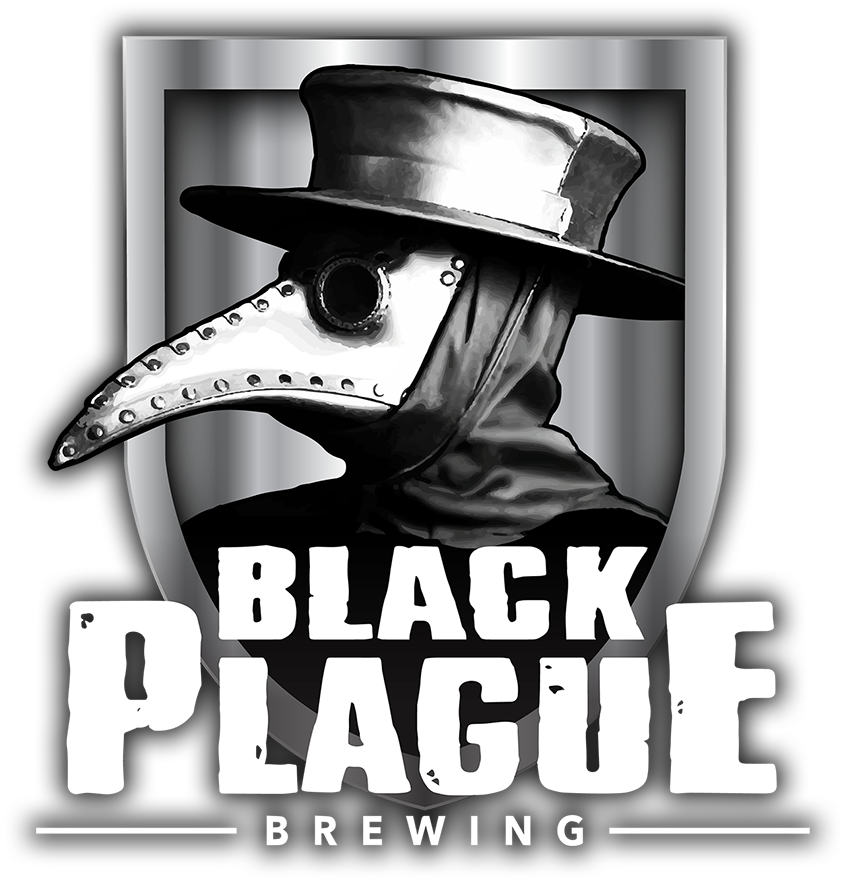 The Pornography Plague
Matthew 5:27-30
Etymology: Gr. porne (prostitute) and graphein (to write)
AHD (1973) – “Written, graphic, or other forms of communication intended to excite lascivious feelings.
AHD (2017) – (1) Sexually explicit writing, images, video, or other material whose primary purpose is to cause sexual arousal.
What Is Pornography?
The Bible And Pornography?
Impurity – “fig. a state of moral corruption, immorality, vileness, esp. of sexual sins” (BDAG)
Passages: Rom 1:24; Eph 5:3; 1 Th 4:3-7
 Sensuality – “…debauchery, licentiousness, lewdness, i.e., unrestrained in moral attitudes and behaviors” (Swanson)
-	Passages: Mark 7:21-23; 1 Pet. 4:3; 2 Pet 2:2
Jesus condemned the lustful look… Mt 5:28-29
Paul called it a “deed of the flesh”… Gal 5:19
John says it is “of the world”… 1 Jn 2:15-17
Peter describes its addictive nature… 2 Pet 2:14
A “gateway” to other sins… 2 Sam 11:1-2
Cheapens and degrades the beauty of women… 1 Pet 3:3-4
Cheapens and degrades the beauty of human sexuality… Heb 13:4
Why Is Pornography Sin?
How Can Pornography Be Overcome?
Believe it can be overcome… 1 Cor 10:13
Understand that the fight against pornography begins in the mind… Mark 7:21-23
Find the motivation you need to overcome the addiction… Jer 23:24; Heb 4:13
Make a covenant with yourself and with God…       Job 31:1; Psa 101:3
Place controls on ACCESS… Pro 4:14-15; Matt 5:28-30; Rom 13:14
Establish an accountability partner… Gal 6:2; Jas 5:16; Eccl 4:12
You do not have to be a victim!
“Blessed are the pure in heart, for they shall see God” (Matt 5:8)